История в альбоме
Участники проекта:
Фомин Даниил 8П
Шорохова Полина 8П
Руководитель проекта:
Ледовская Александра Васильевна
Работа над проектом
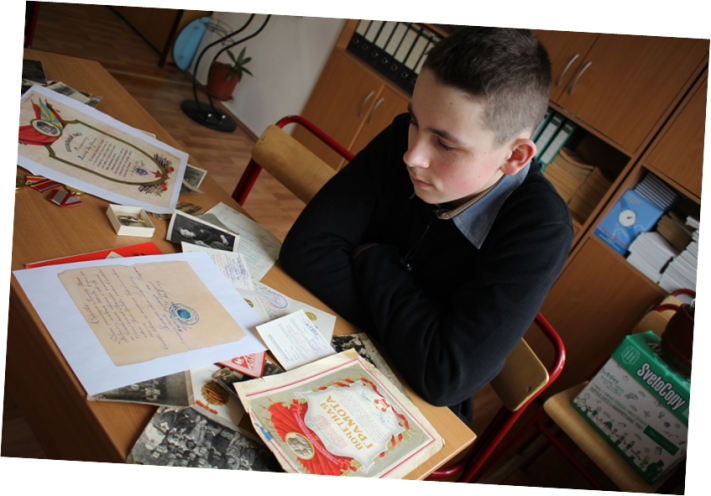 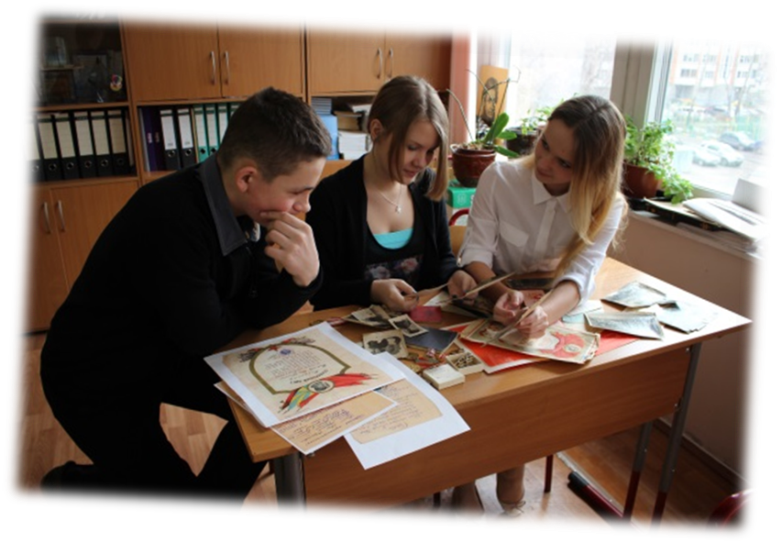 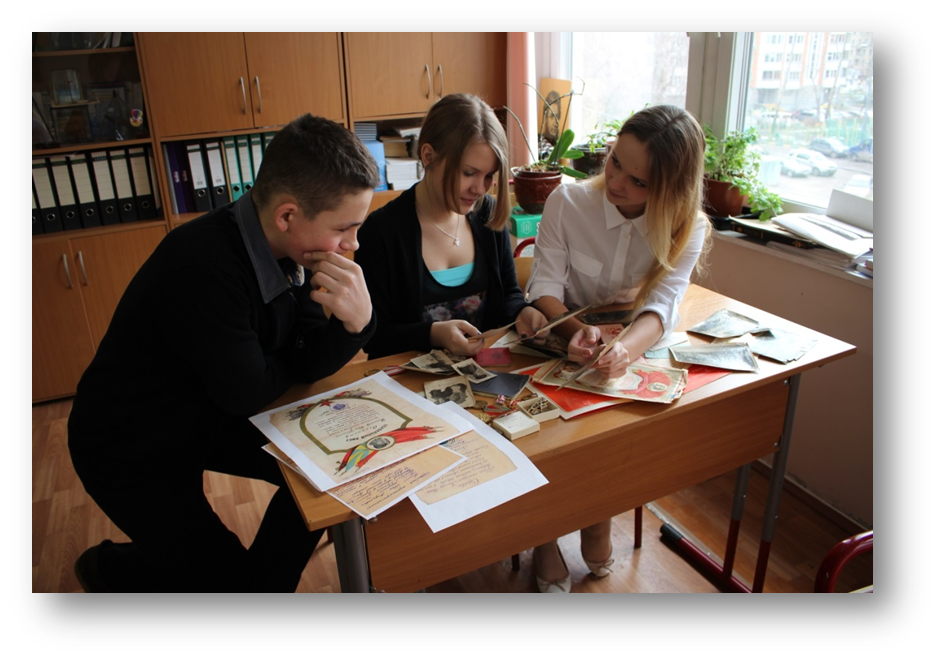 Брестская крепость
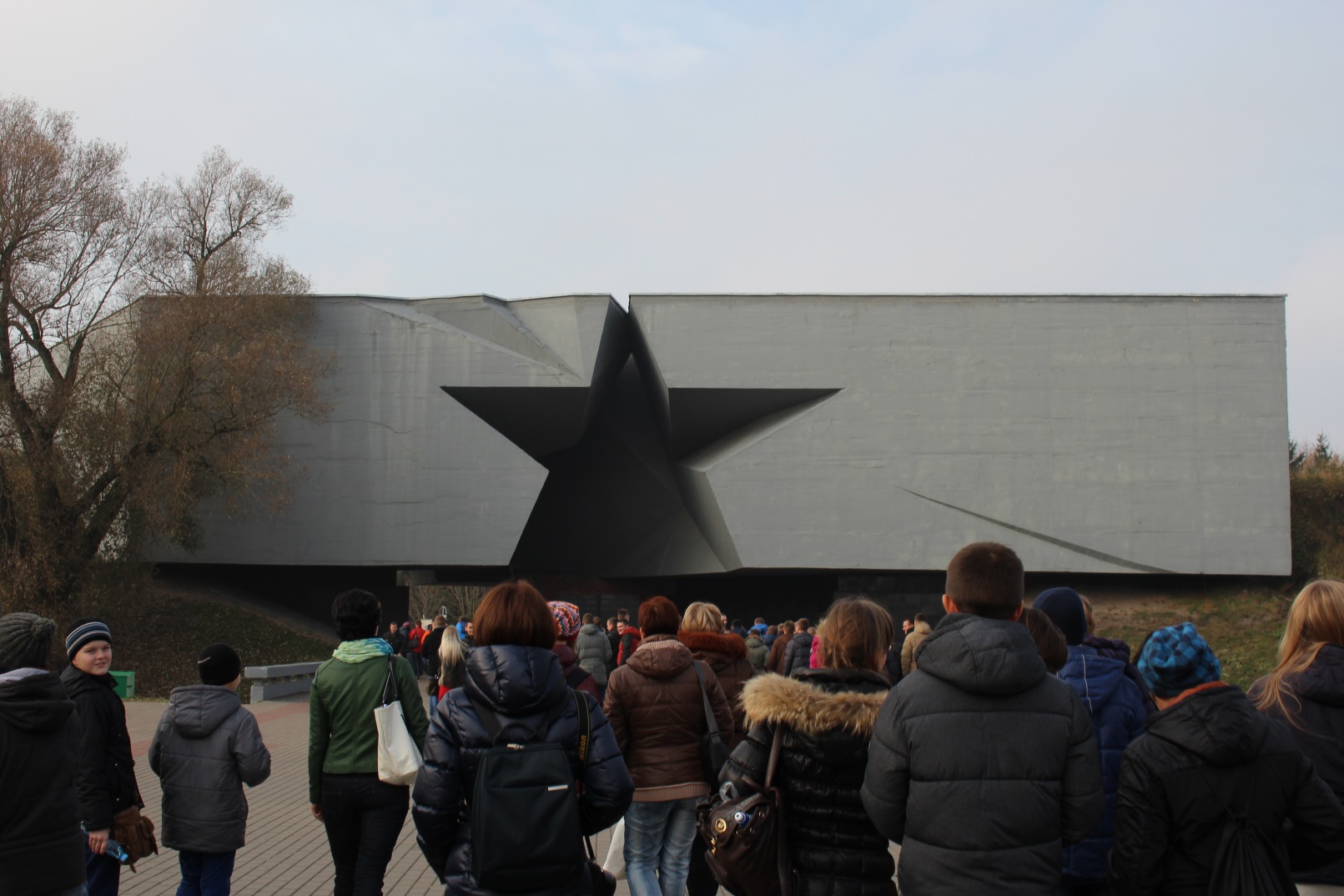 2014
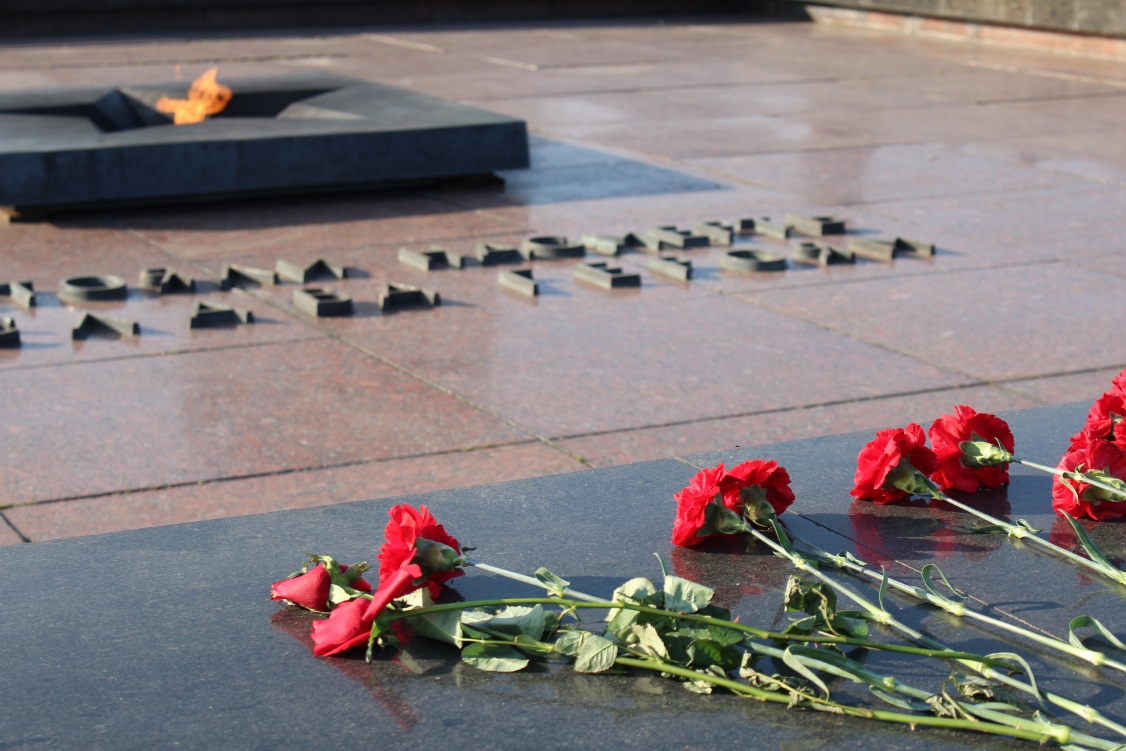 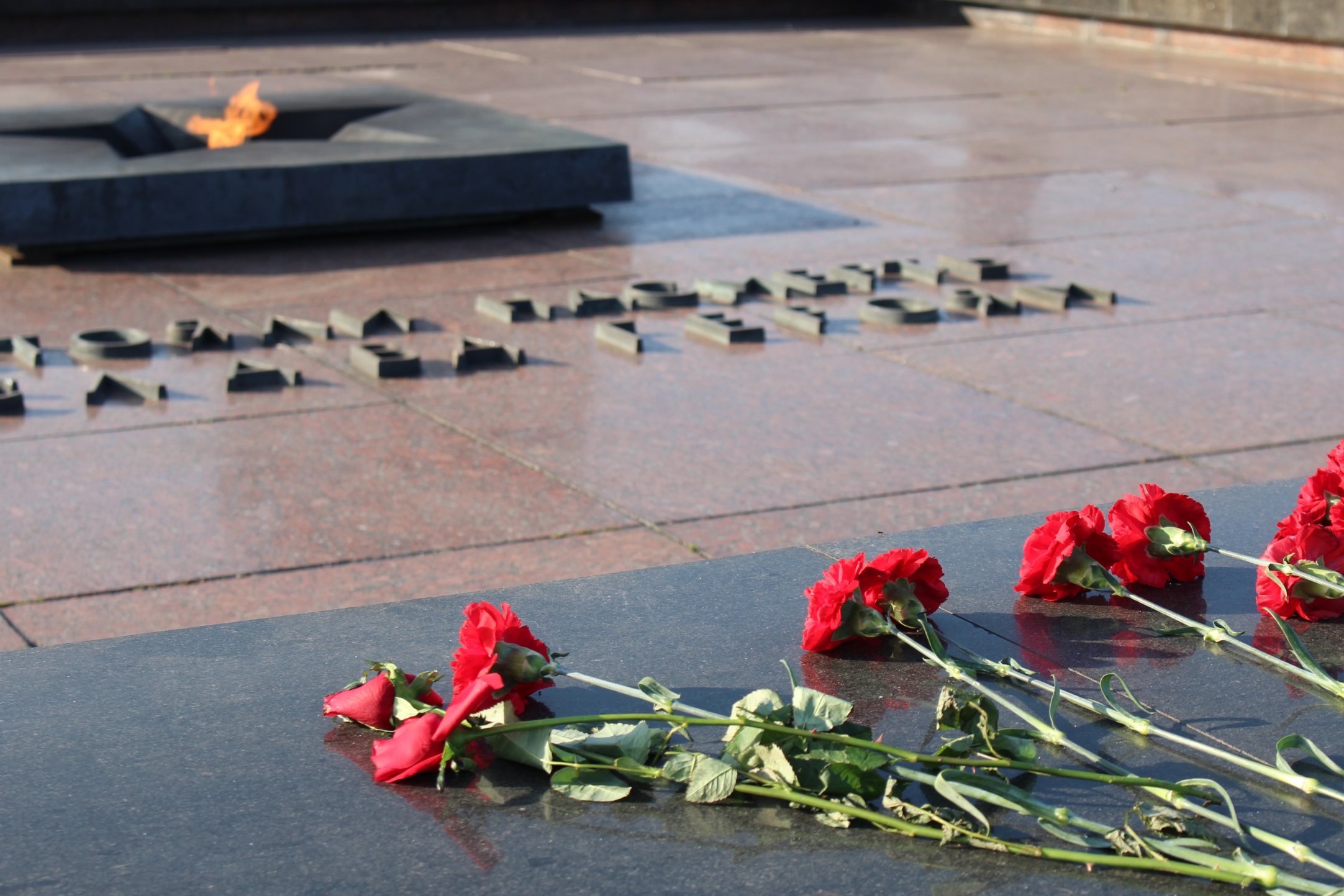 Хатынь
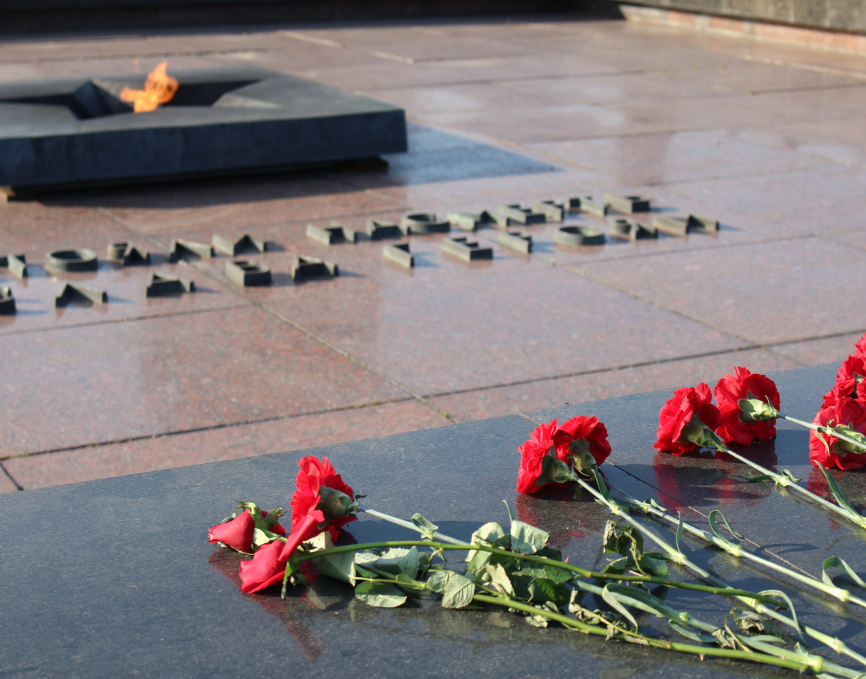 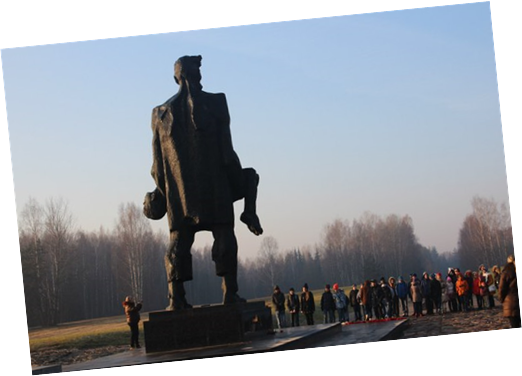 2014
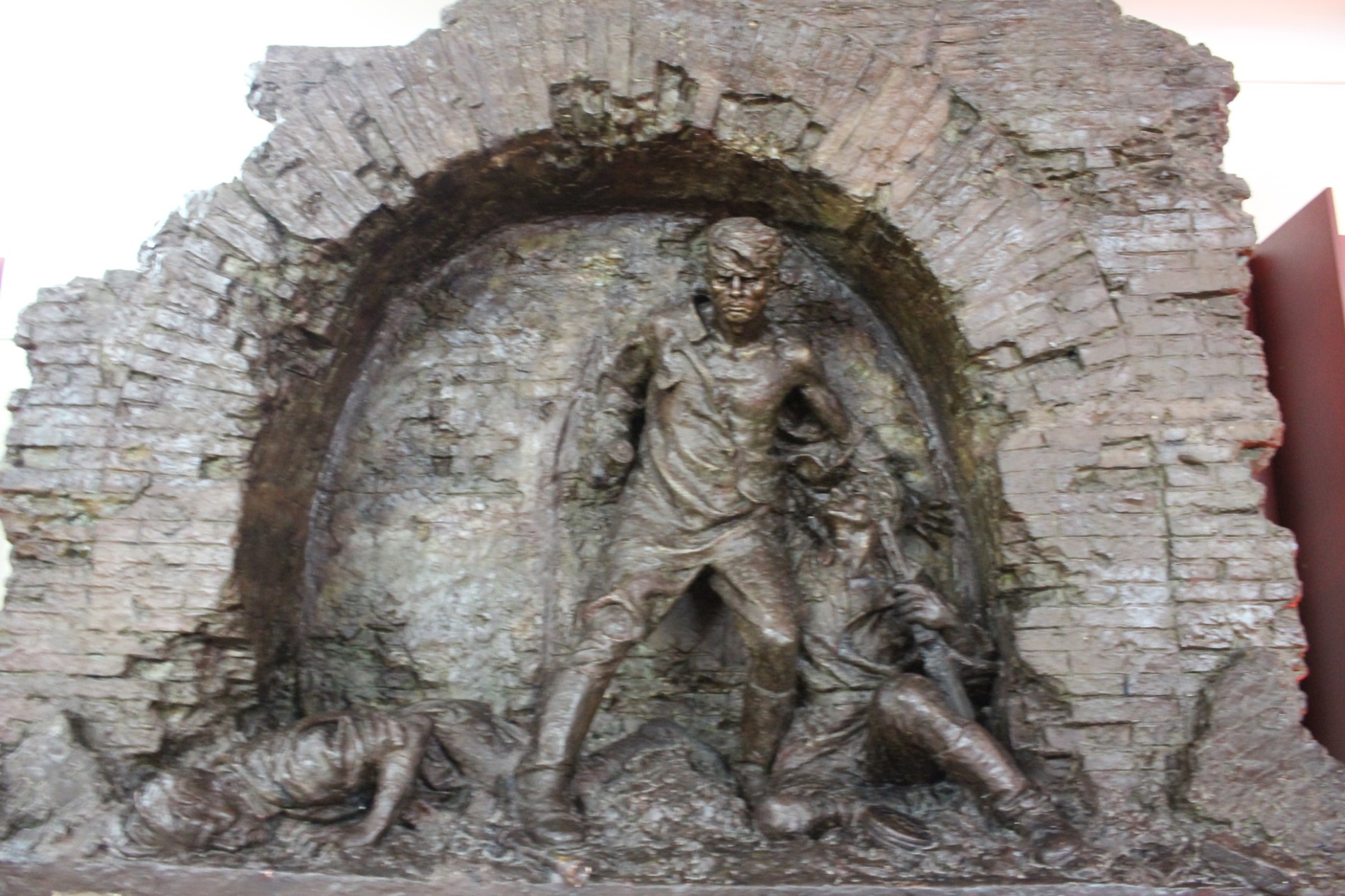 2012
Кантемировская дивизия
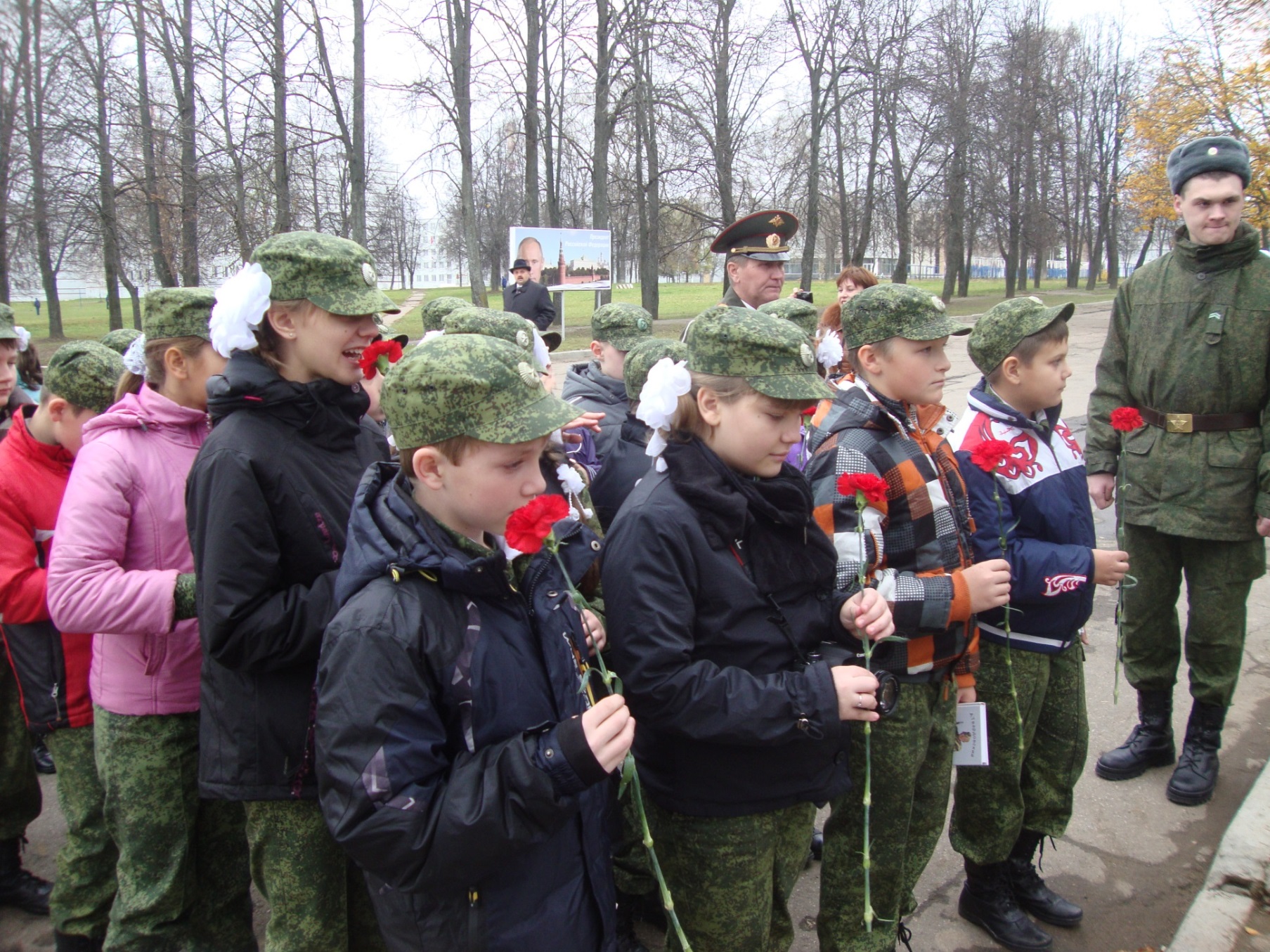 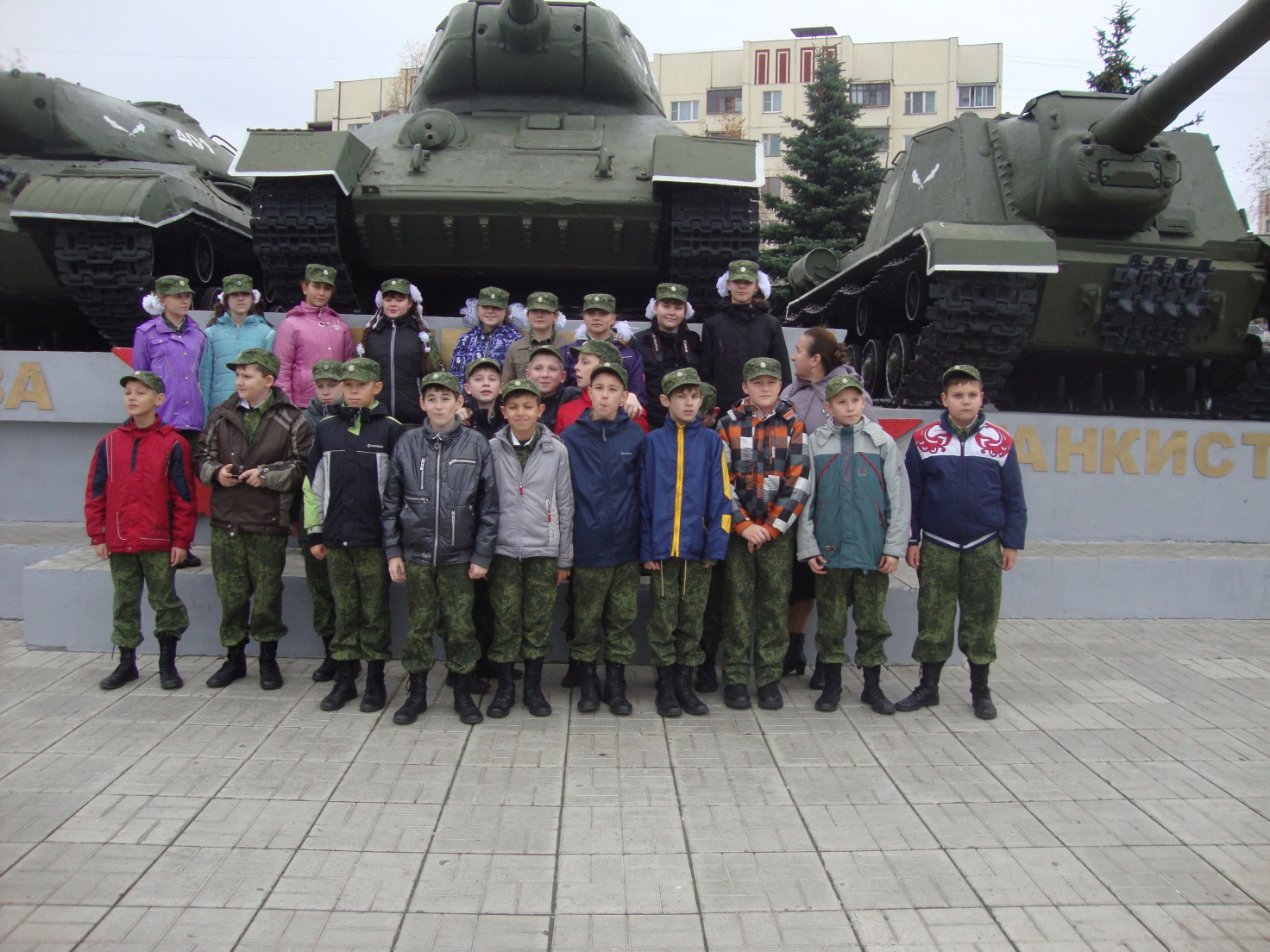 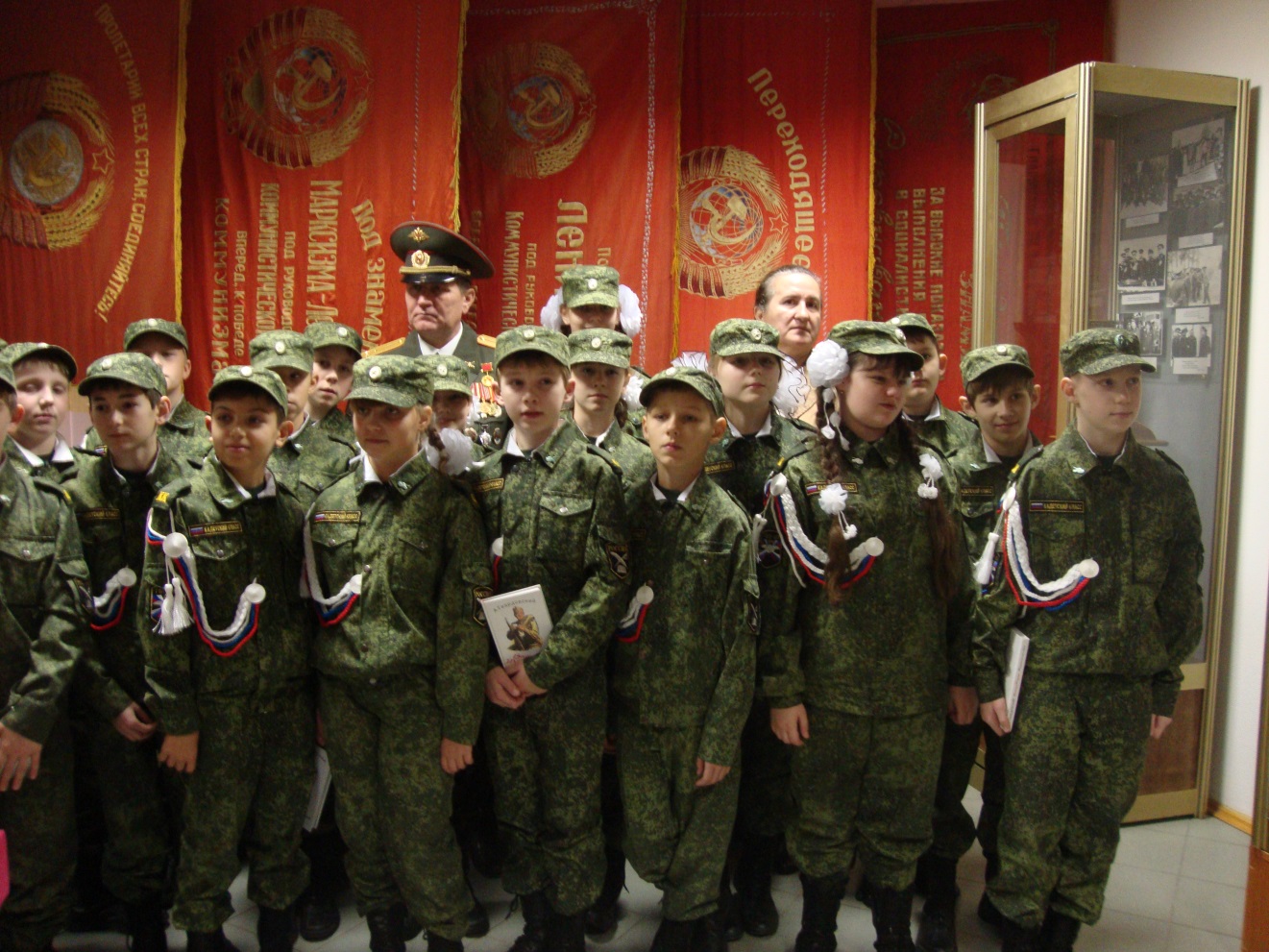 Музей обороны Москвы
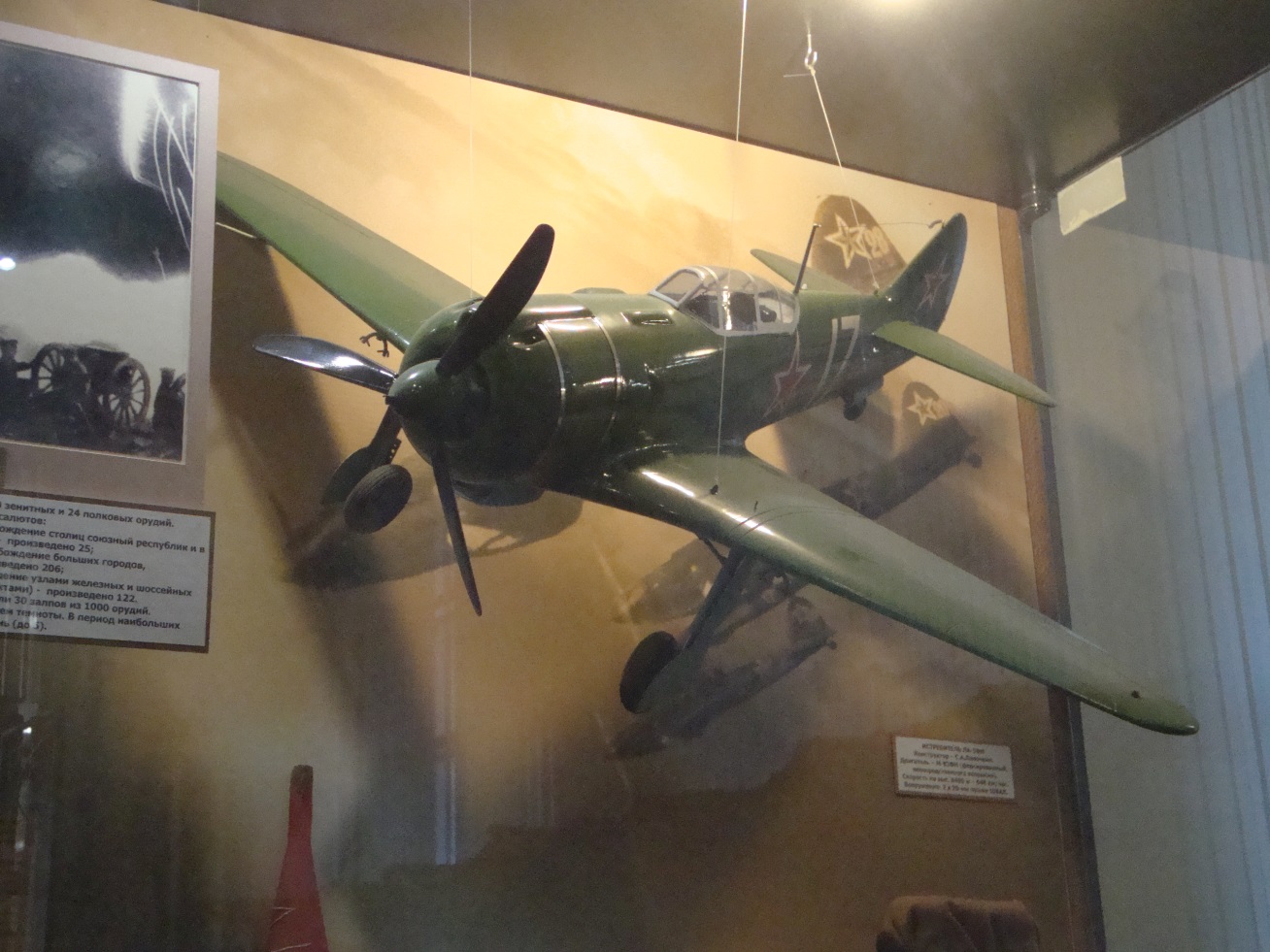 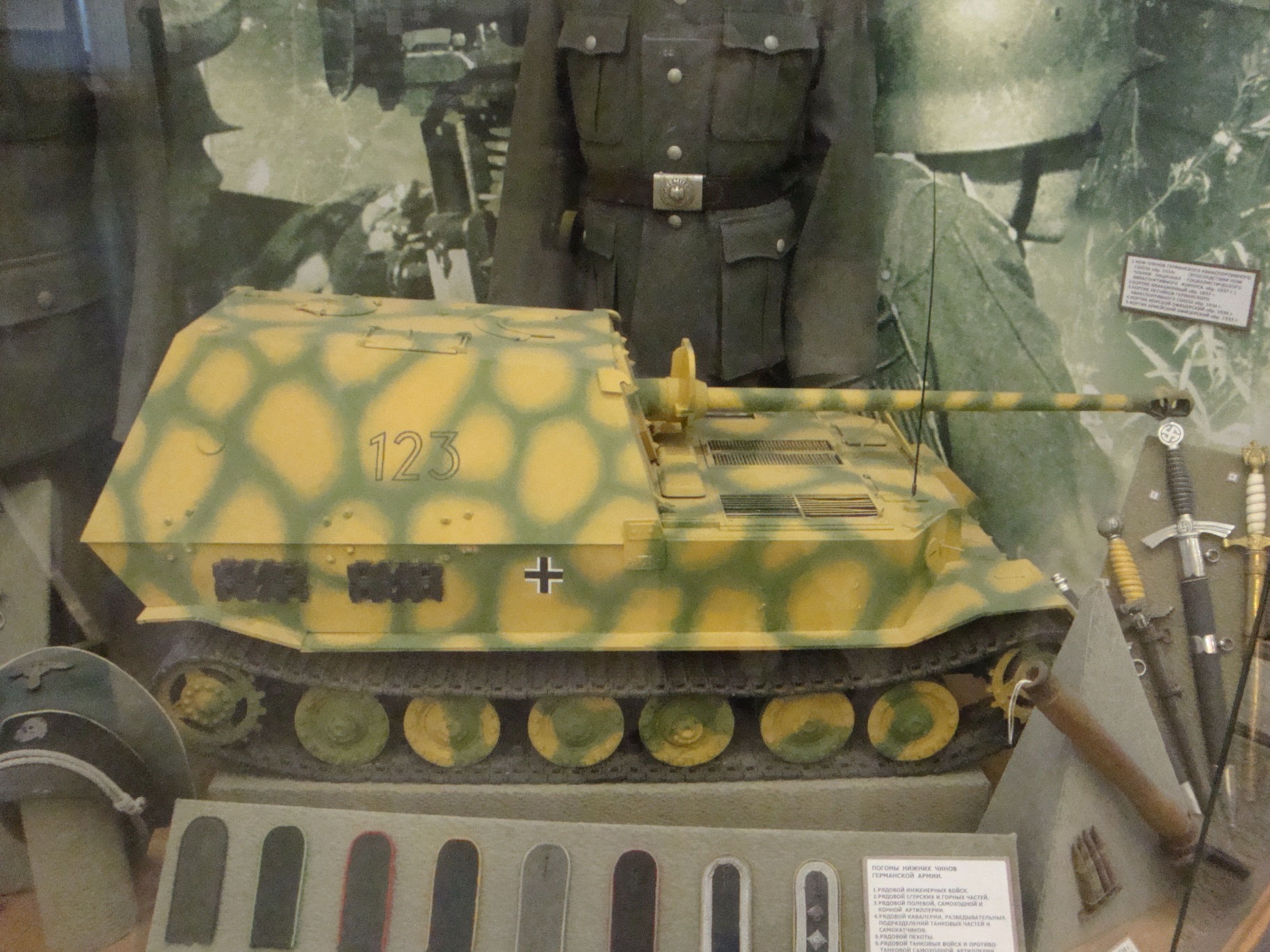 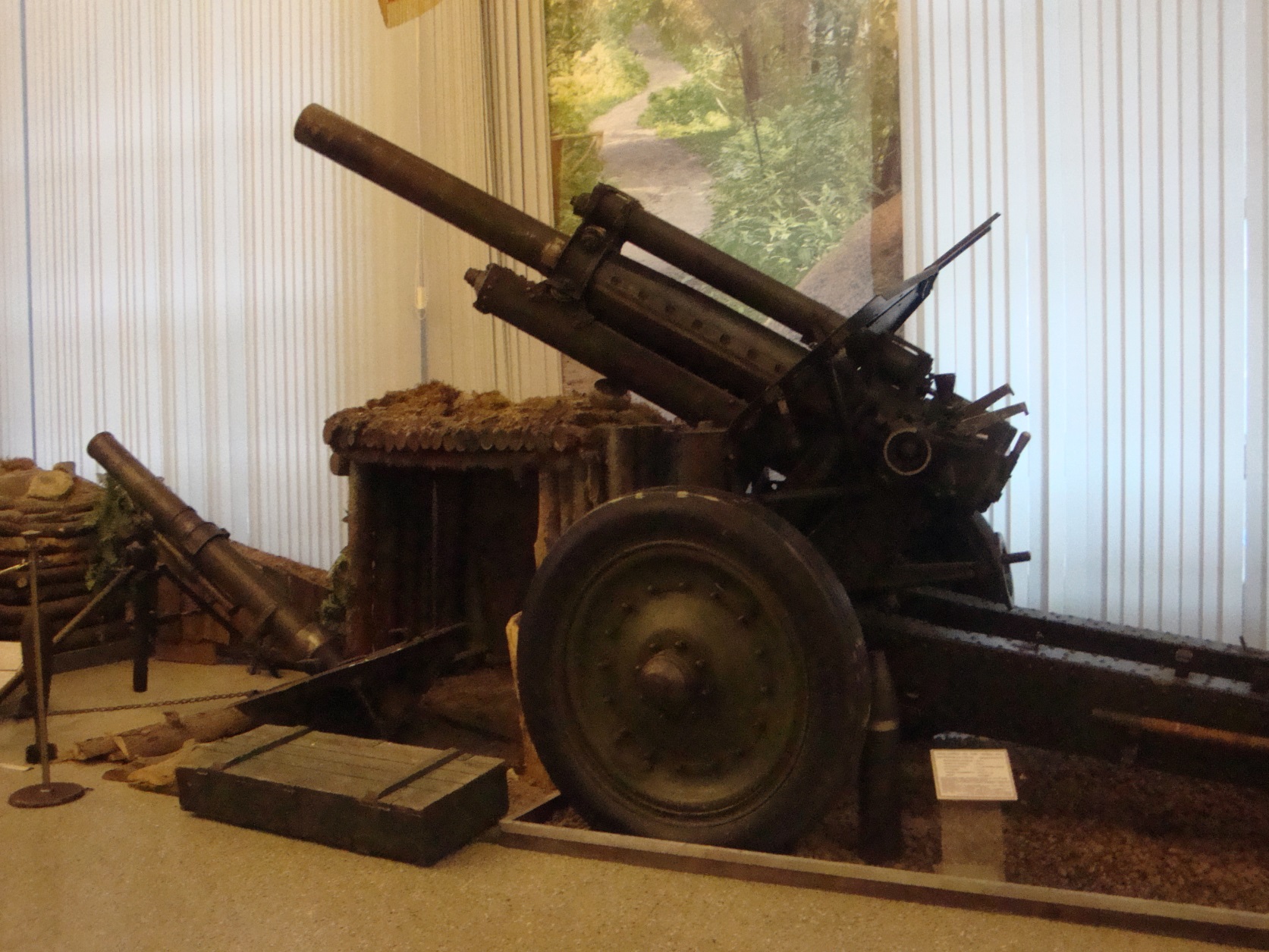 Младшие классы 1939г
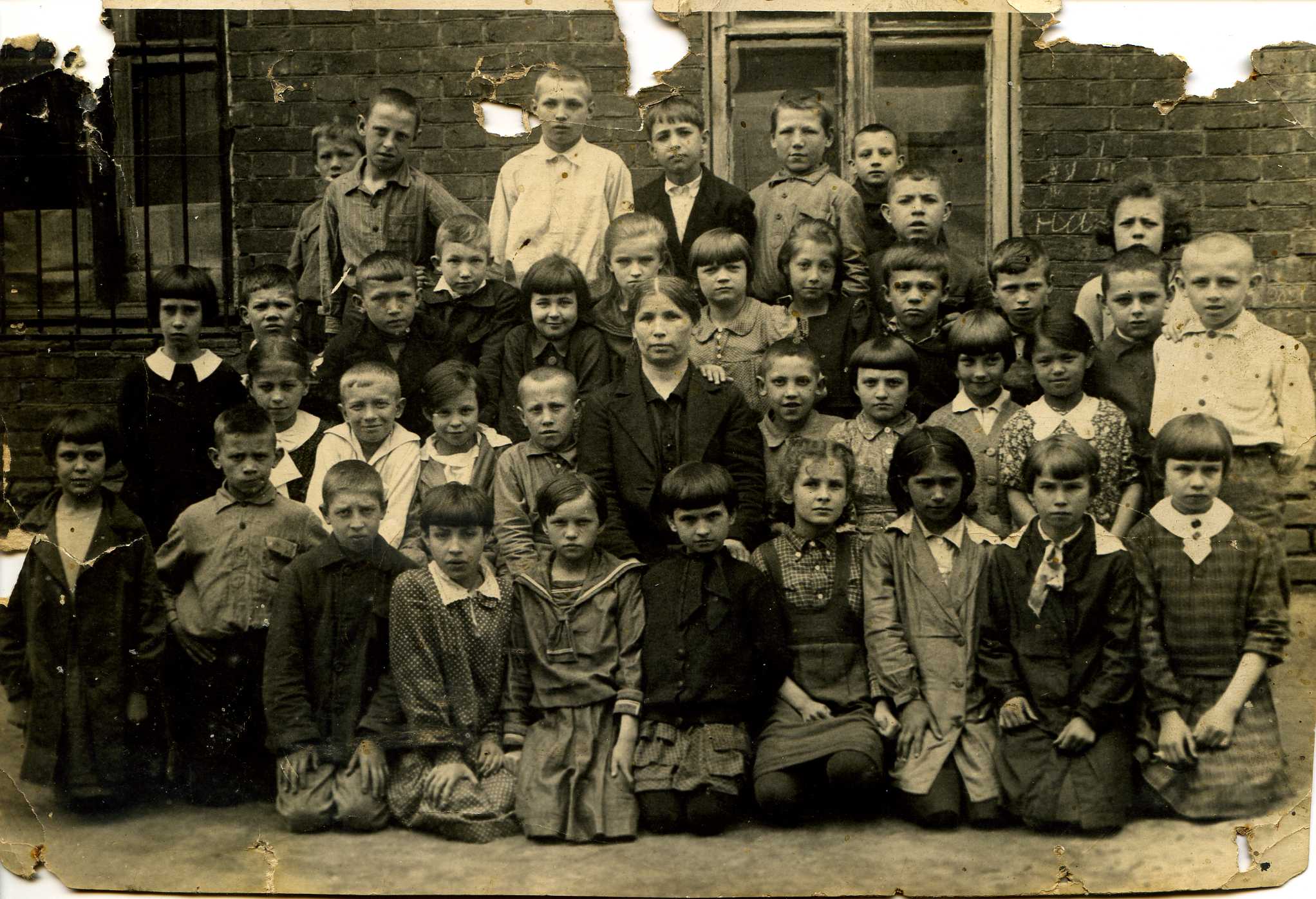 Детский сад1939г
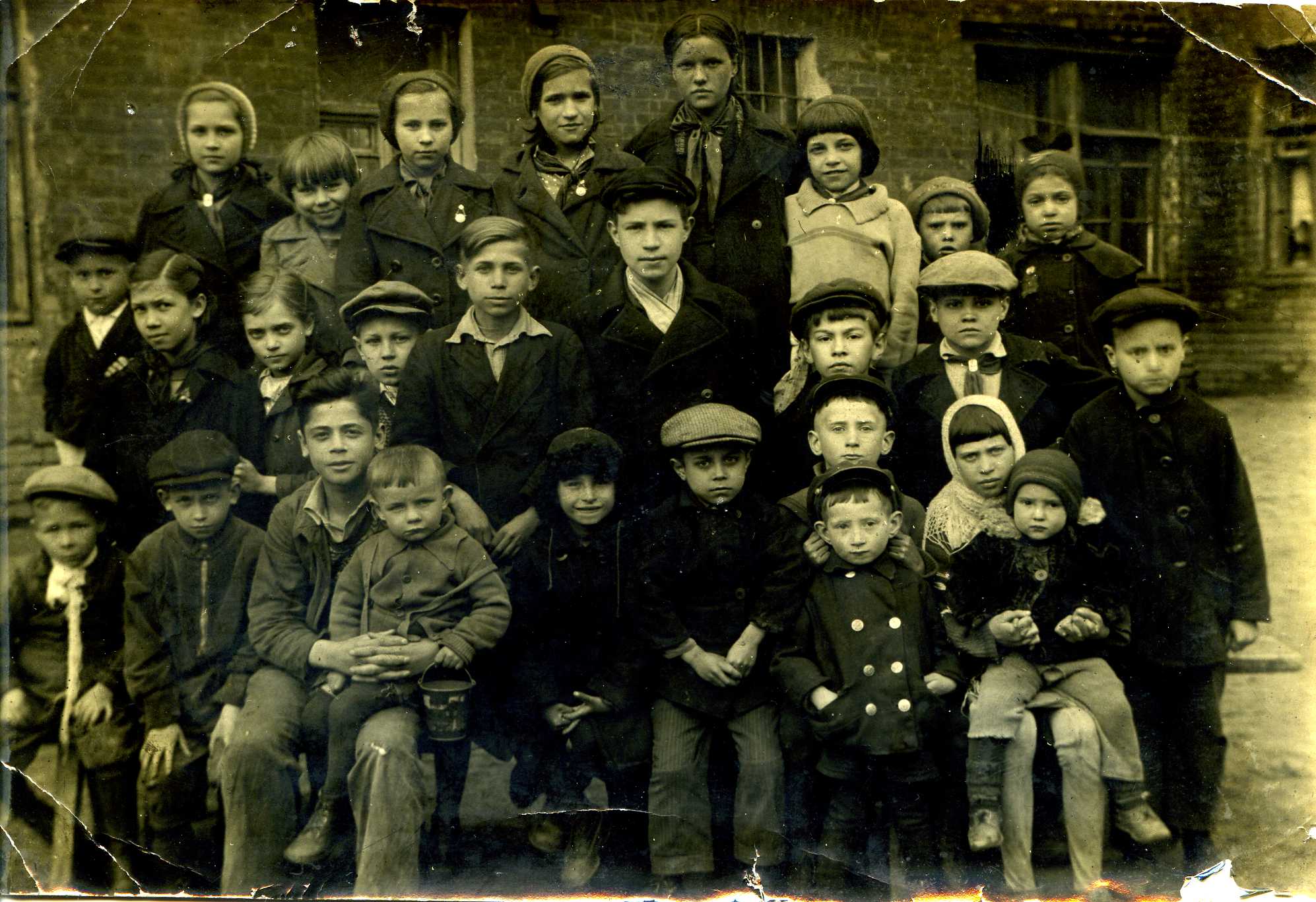 Дом отдыха в Сокольниках1938г
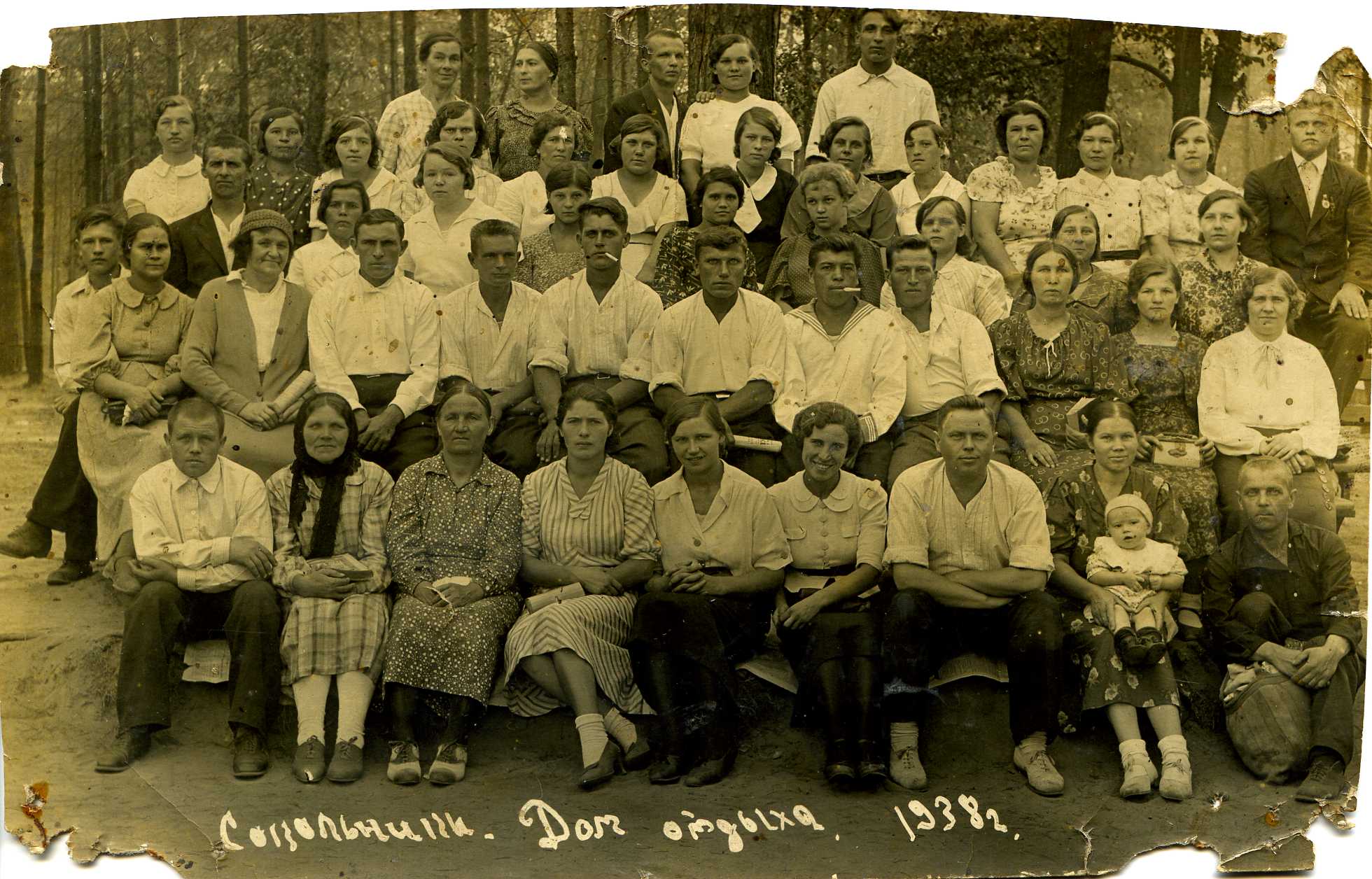 Дом отдыха при ЦПКО1939
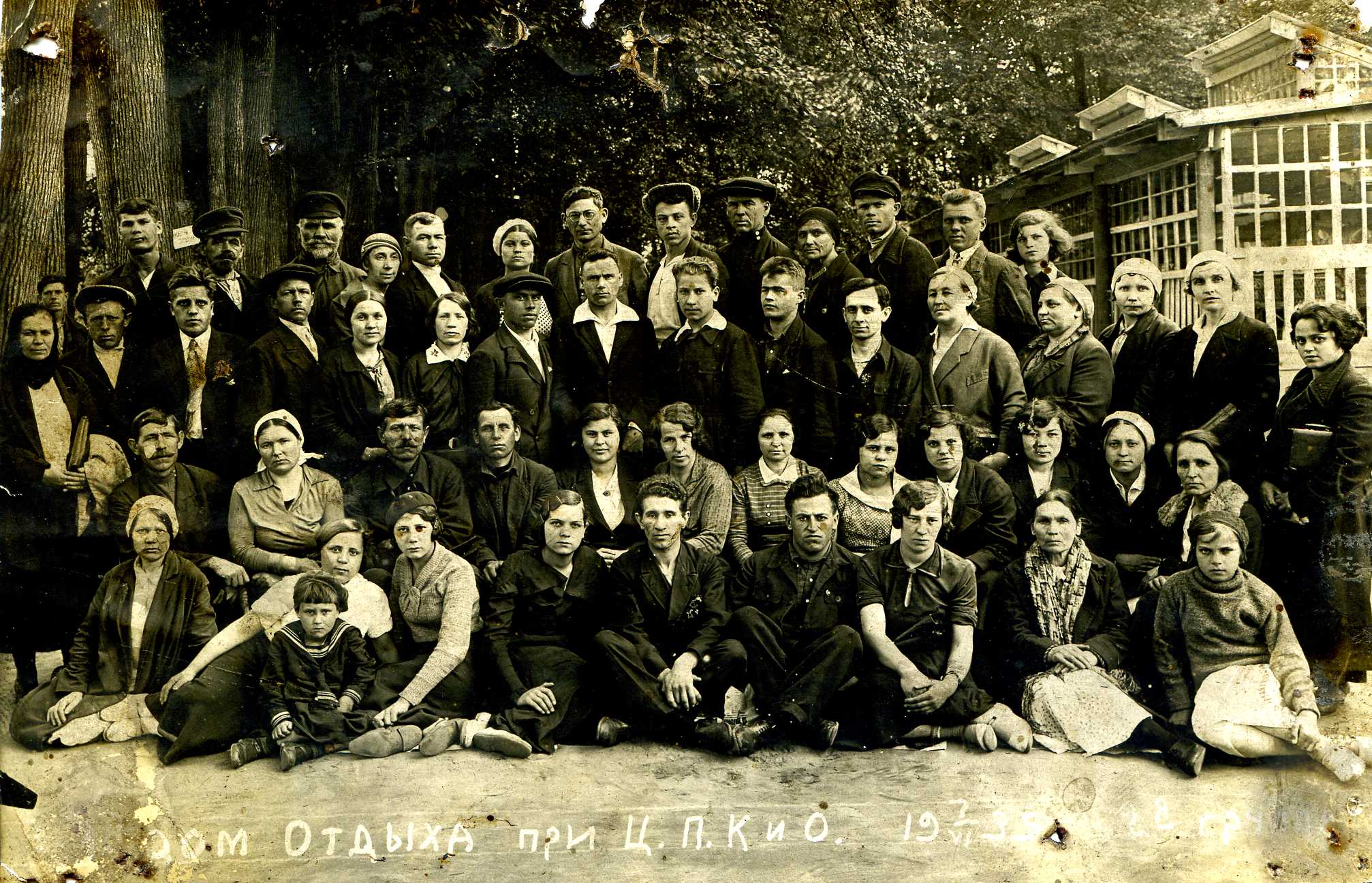 Средняя школа 1940г
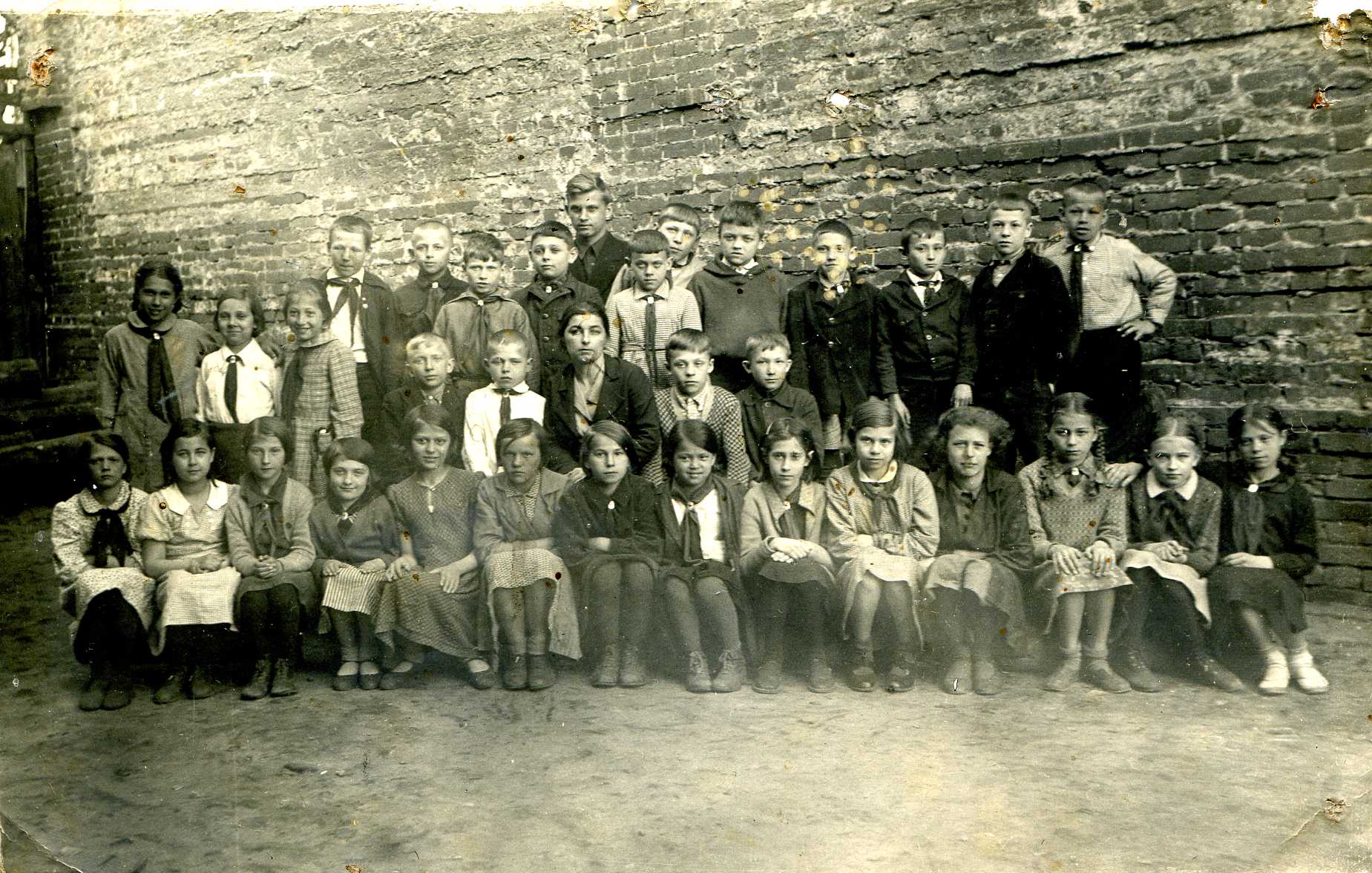 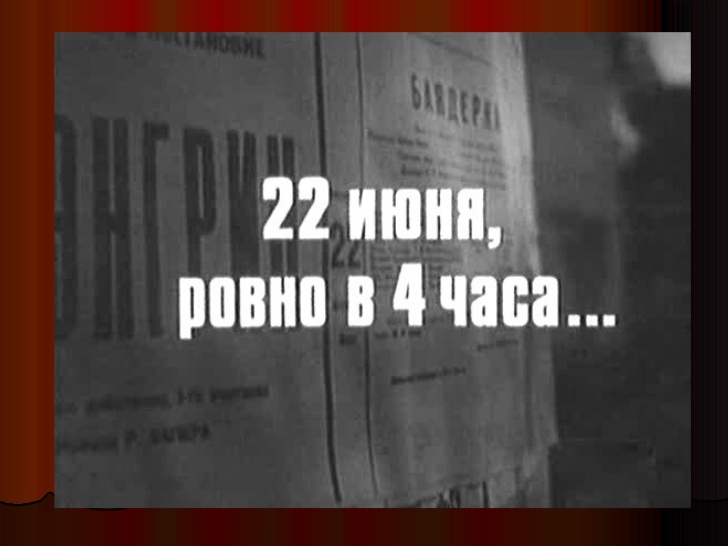 Дом отдыха в Сокольниках 22 июня 1941г
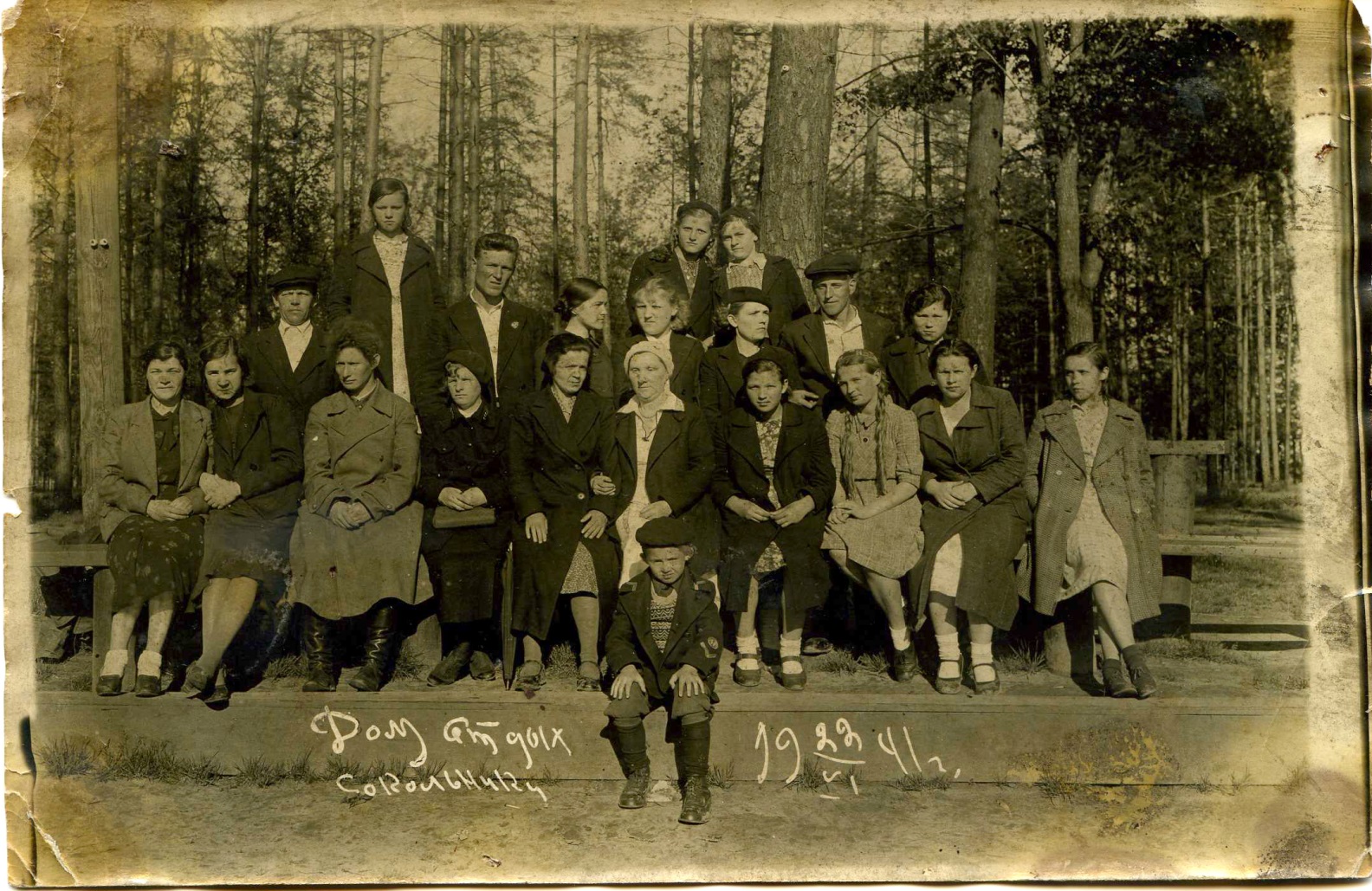 Началась война
Выполнить приказ любой ценой даже ценой своей жизни
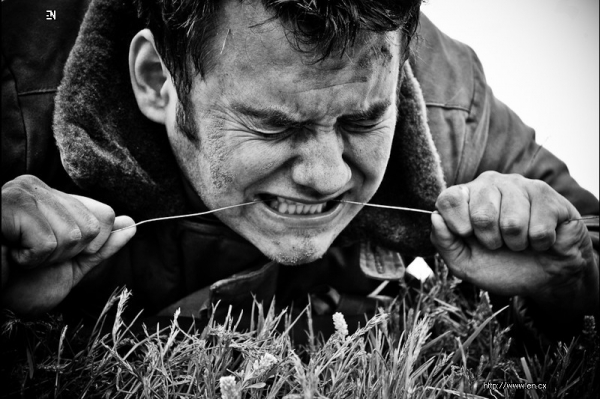 Привал
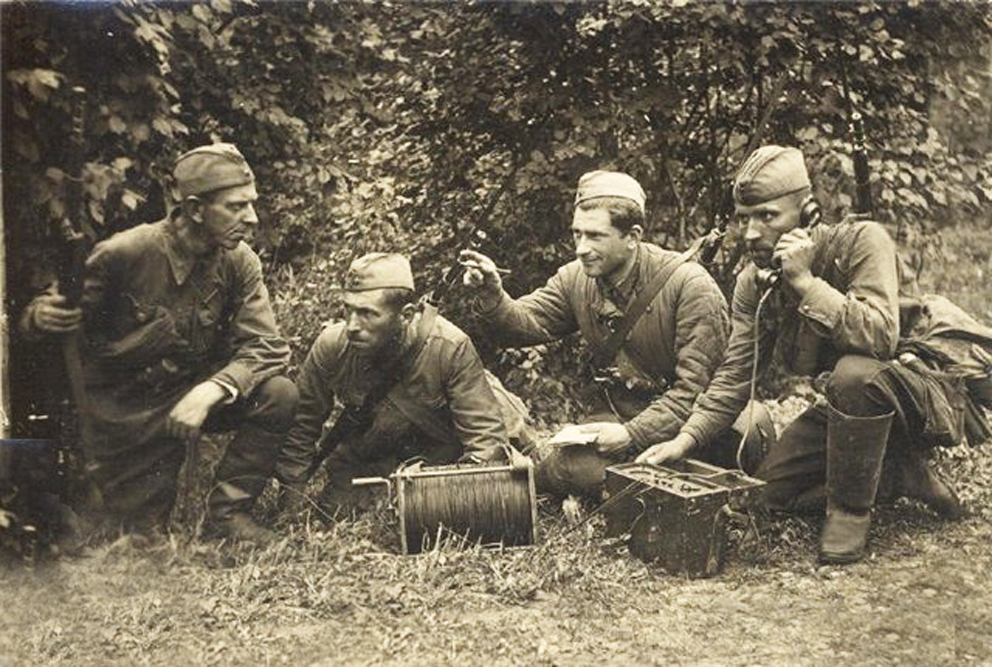 Корректировка «огня»
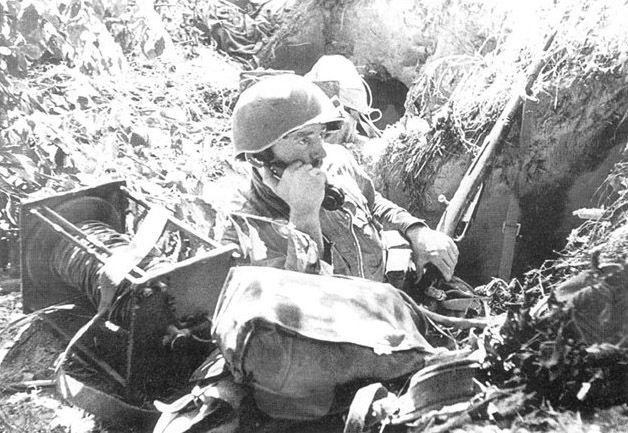 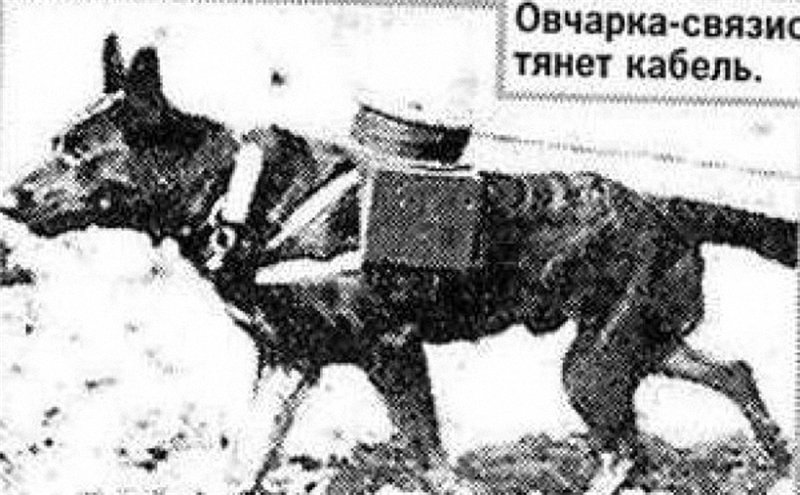 Восстановленная связь
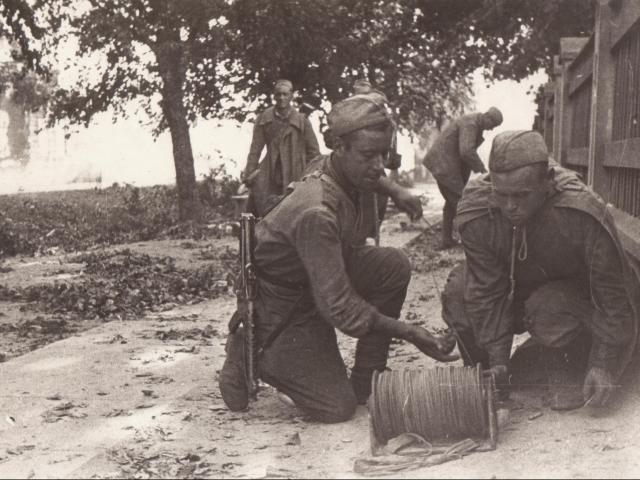 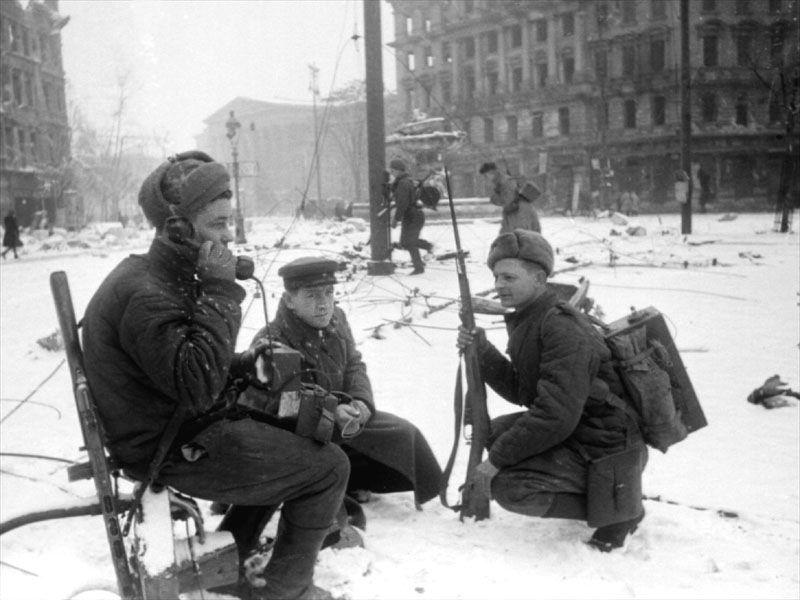 Киселёв Иван Фёдорович
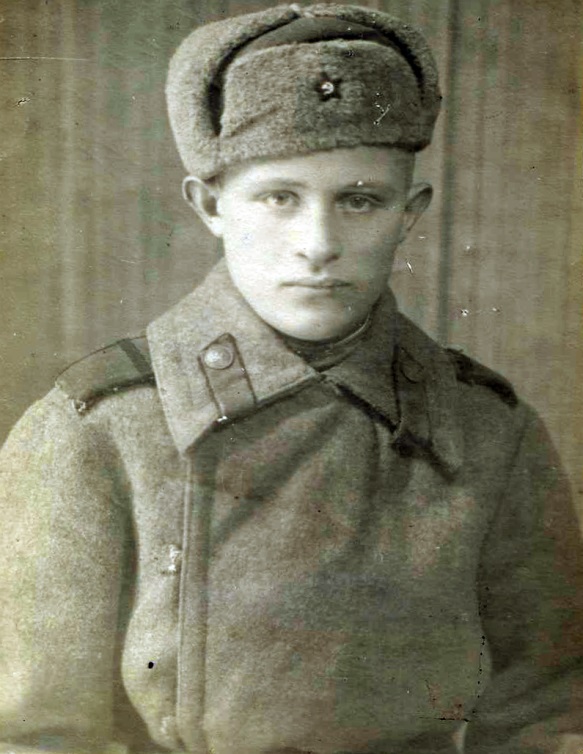 Киселёв Иван Фёдорович                            
                                                                                            25 декабря 1926              
                                                                                года рождения (16 лет)
                                                                                         деревня Юдинка 
                                                                                     Орловской области
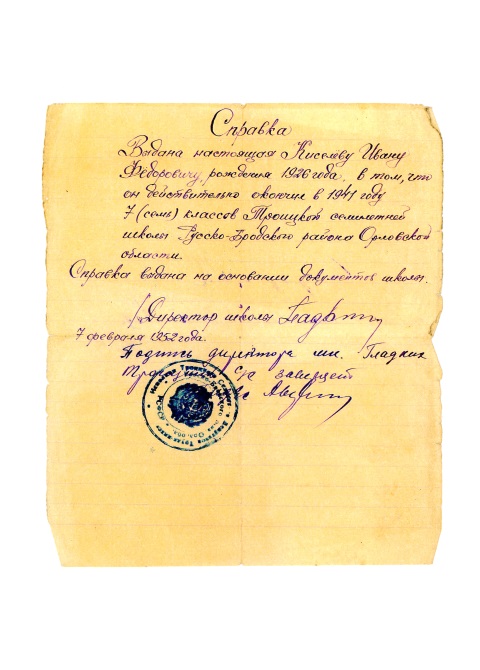 Сычева Татьяна Никифоровна
2 августа 1926 года рождения
                                         Орловской области (17 лет)
Имеет награды:   
Медаль  за доблестный  труд в период 
Великой Отечественной  Войны 1941-1945г  
В память 800 летию Москвы 1147-1947г
50 Лет победы Великой Отечественной войне
Заслуженный ветеран труда
Медаль ветеран труда
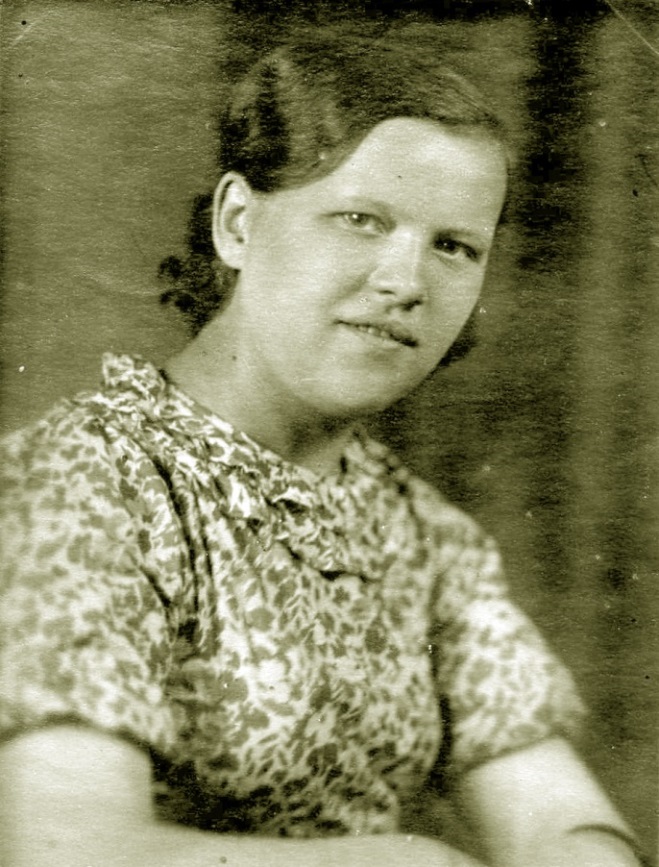 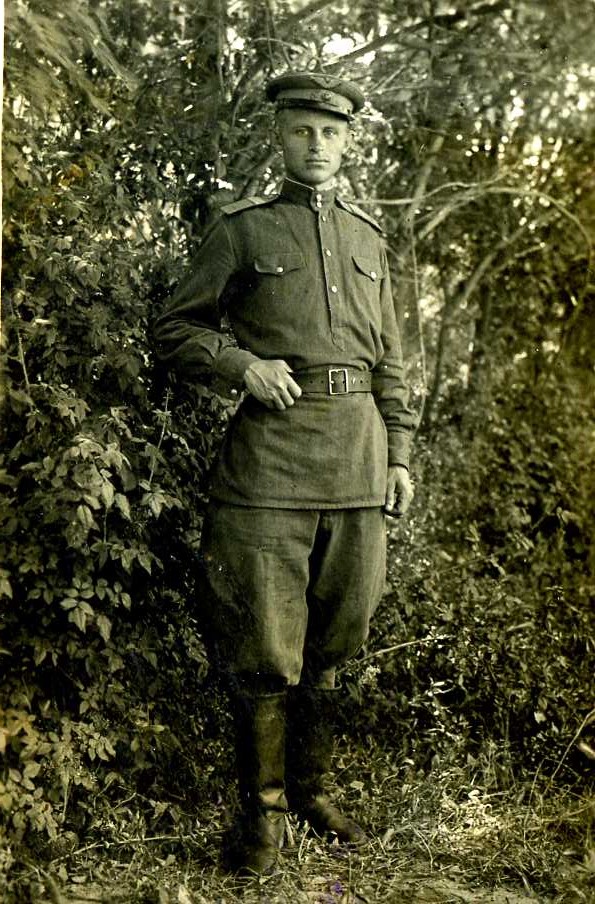 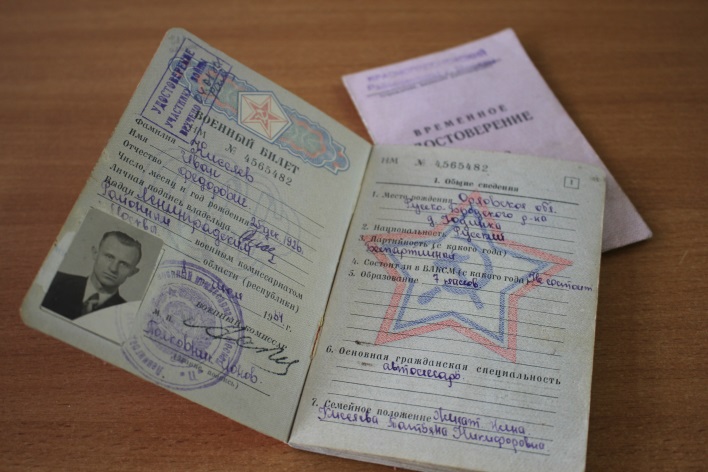 Киселев Иван Федорович
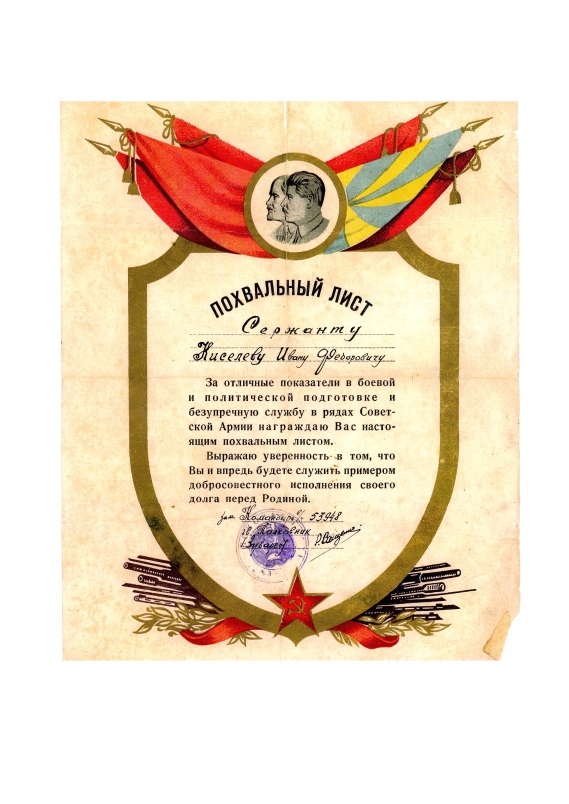 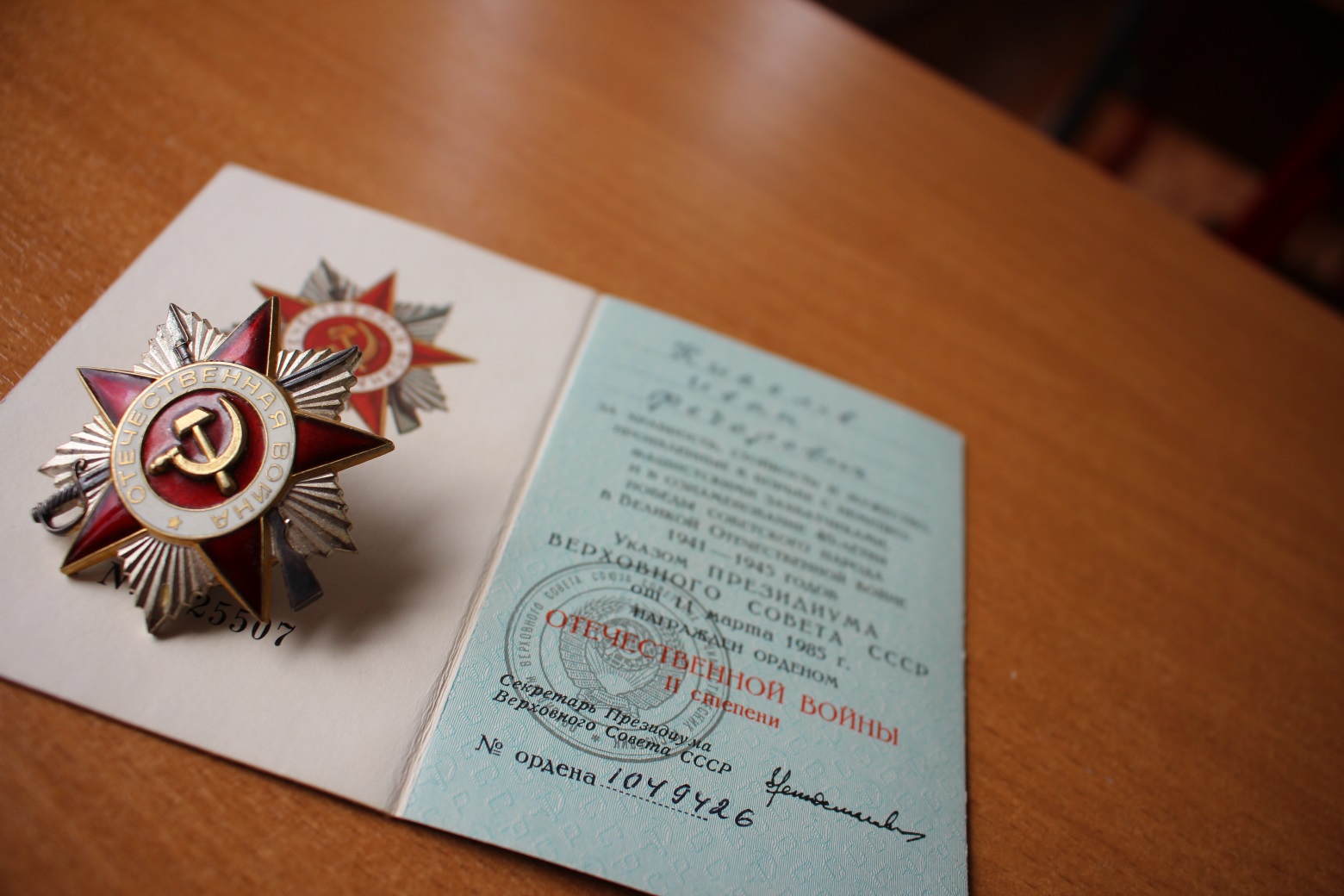 Орден Отечественной войны II степени
30 лет победы  в Великой  Отечественной войне
40 лет победы в Великой Отечественной Войне
Трудовая книжка
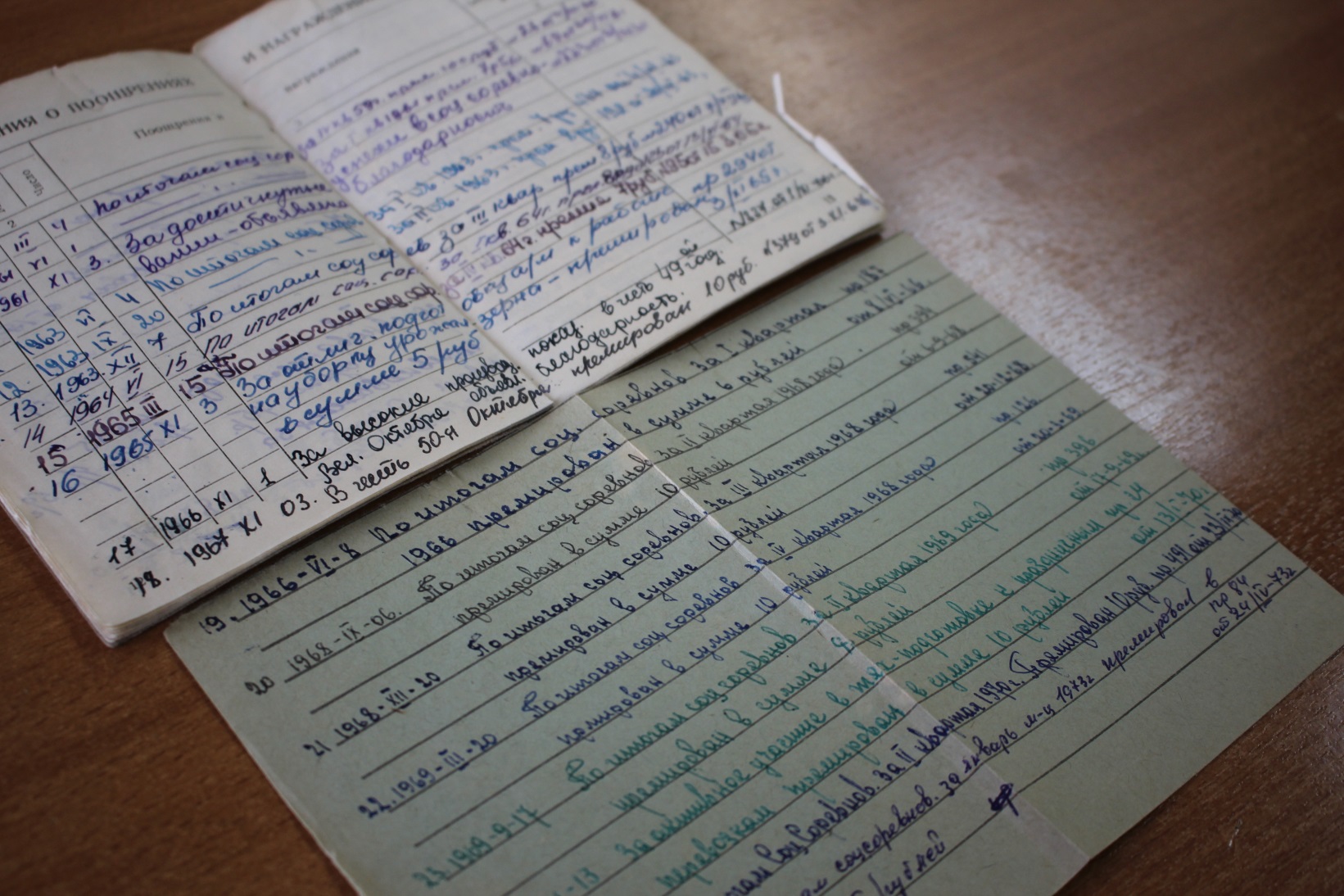 Победитель в соревновании
Почетная грамота
Ветеран труда Главмосавтотранса
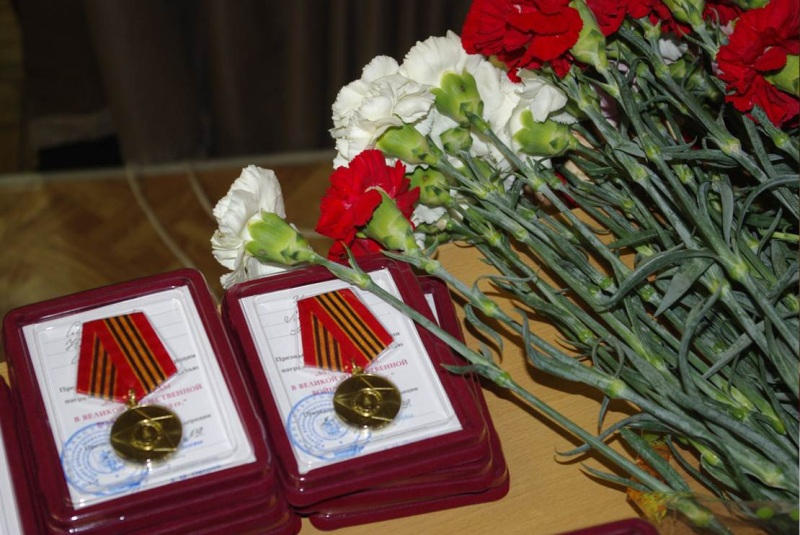 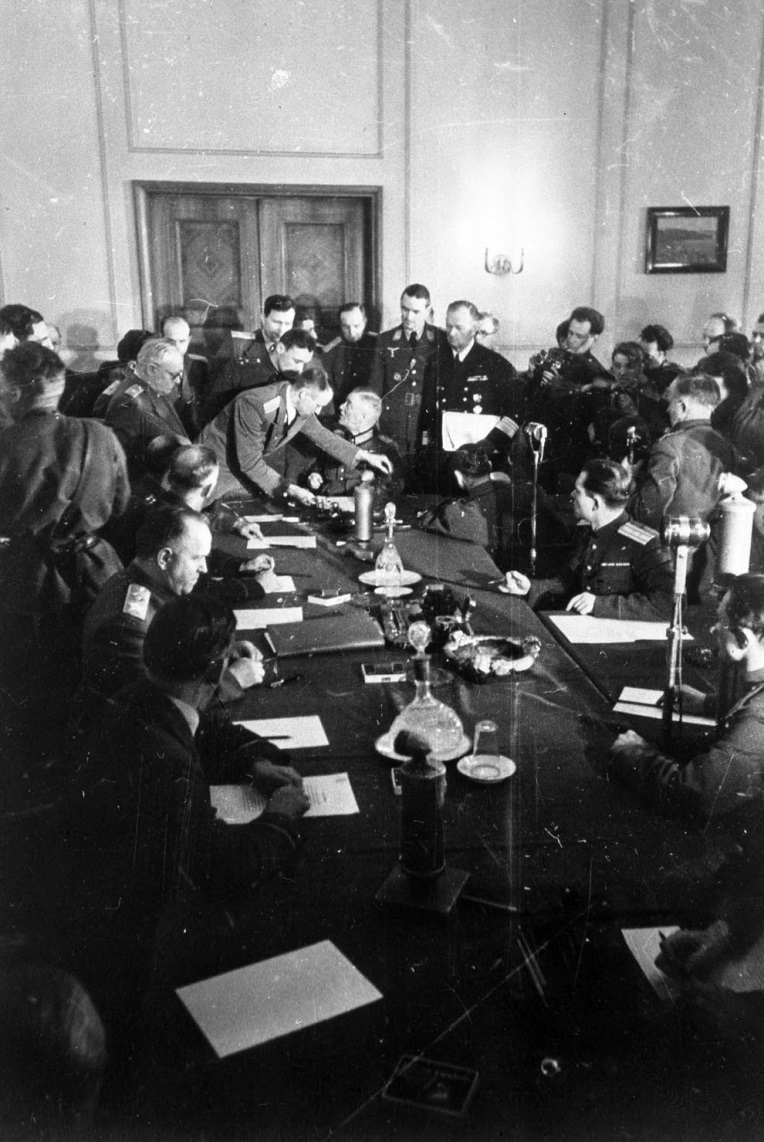 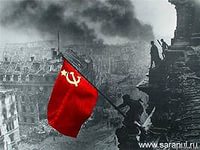 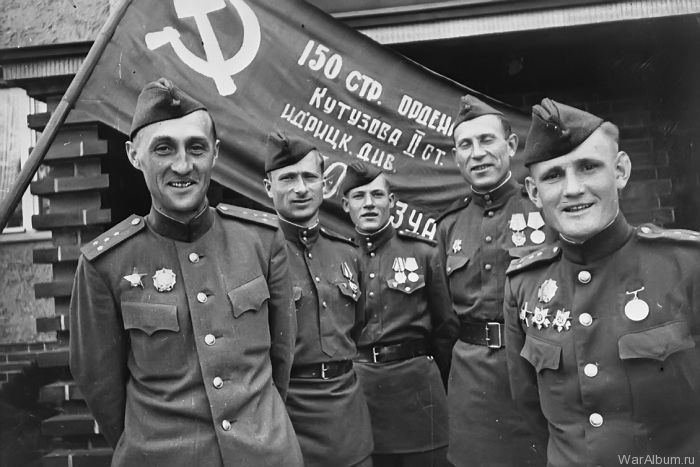 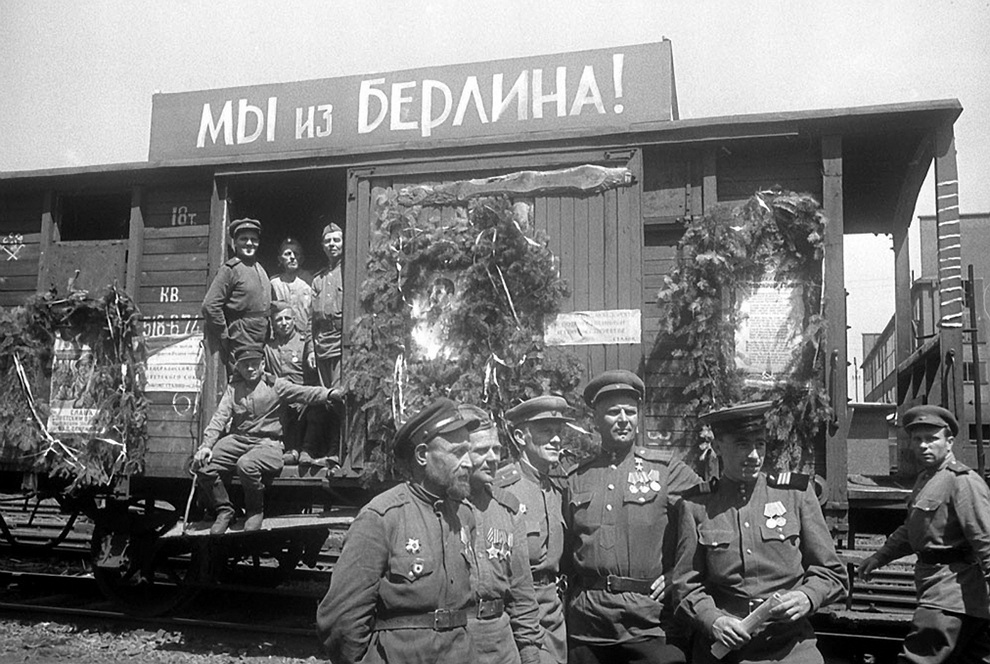 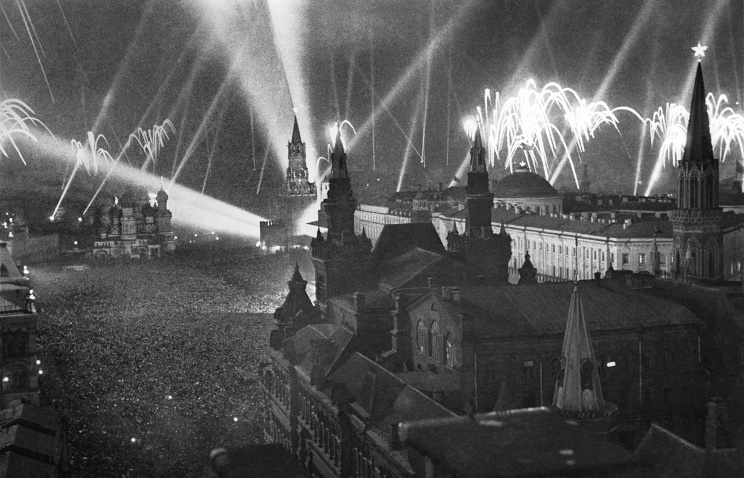 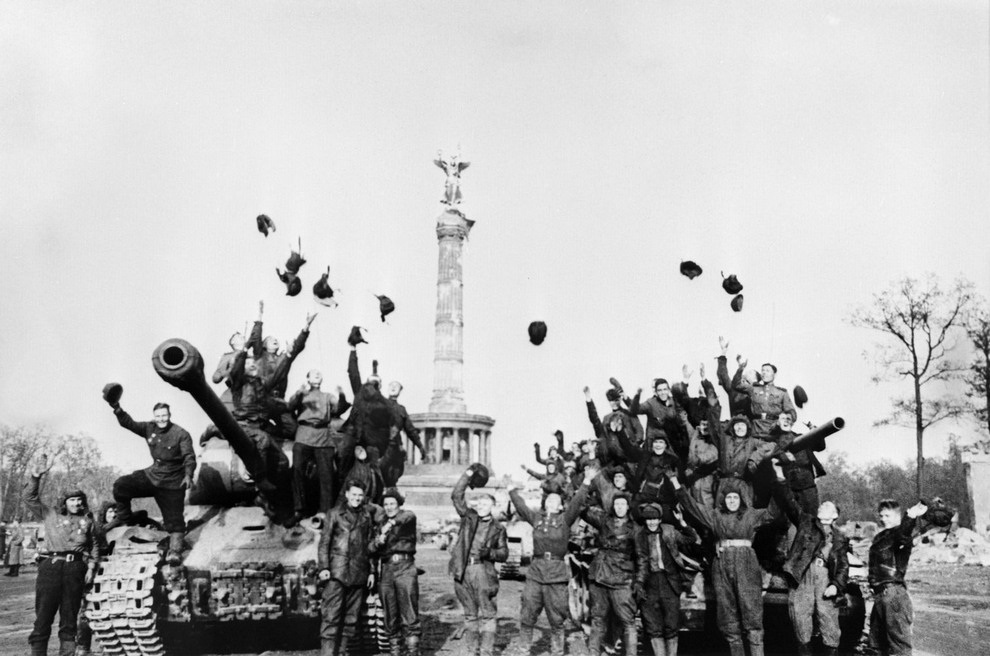 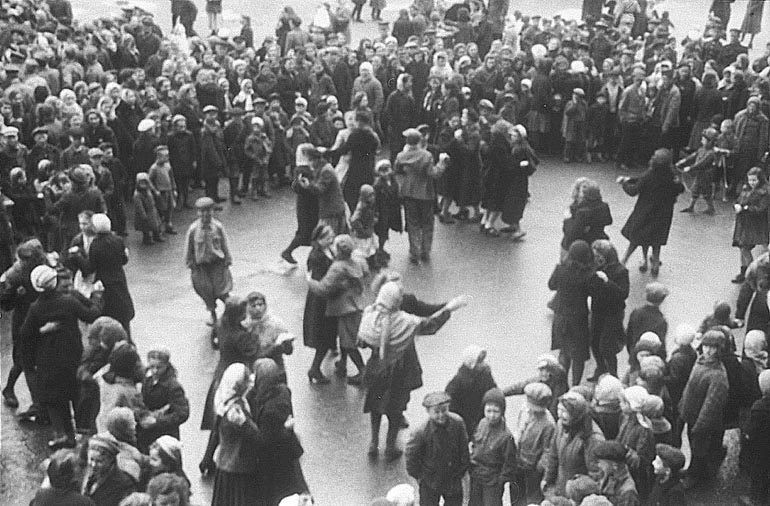 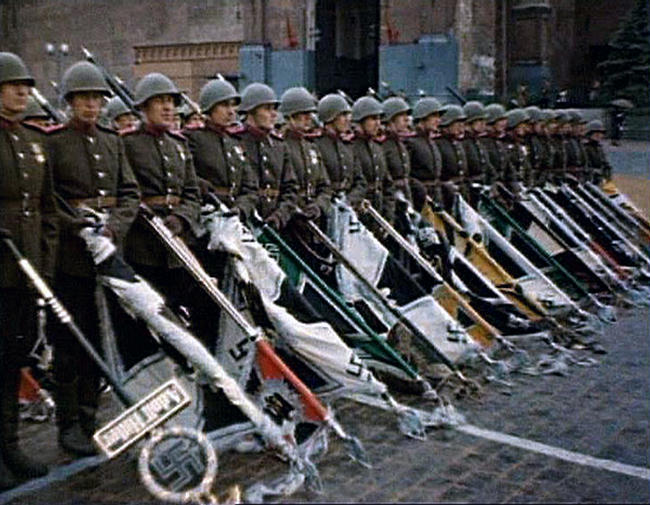 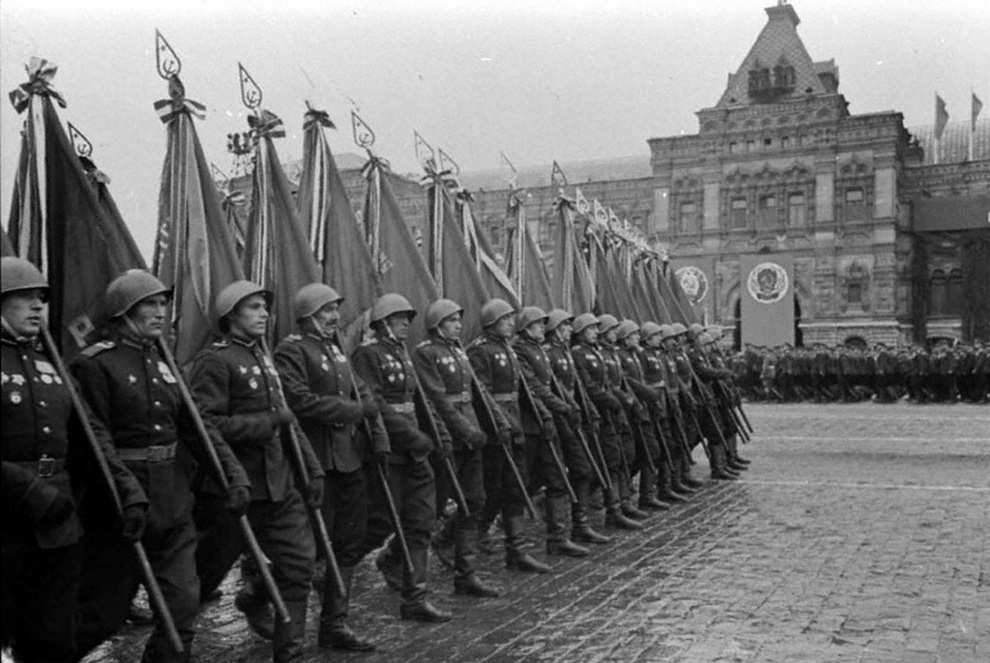 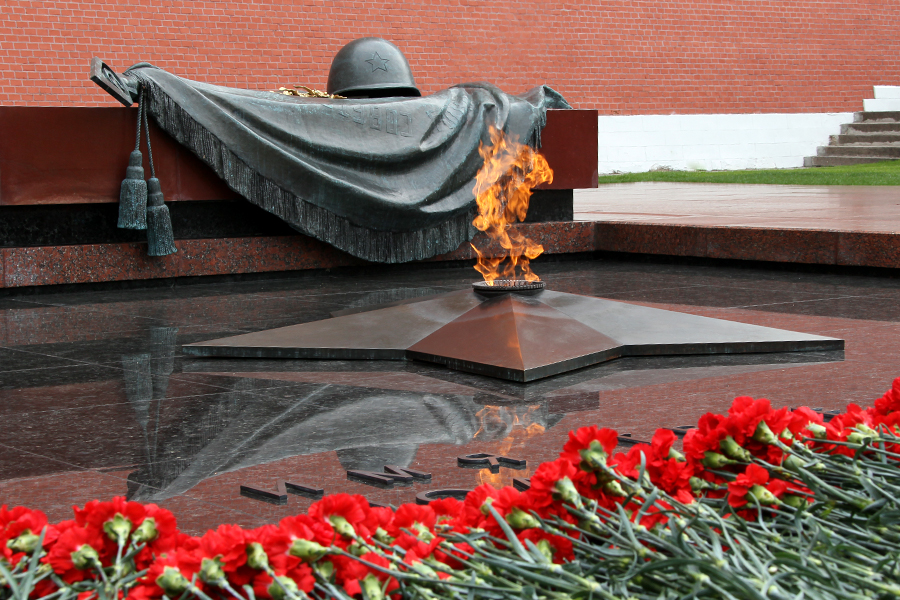